за 2012 – 2013 учебный год
Педагогические достижения группы «ТЕРЕМОК»
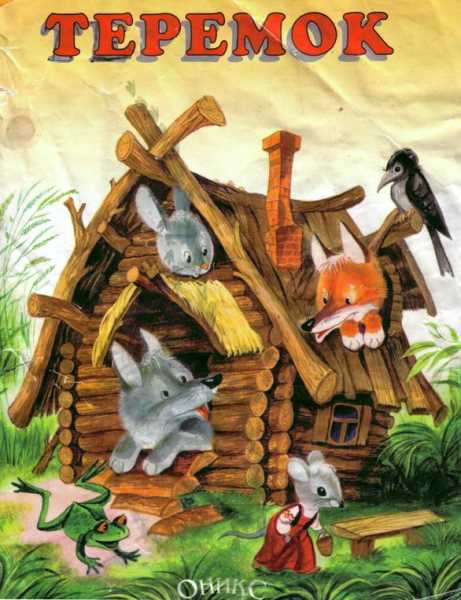 Группа «теремок»
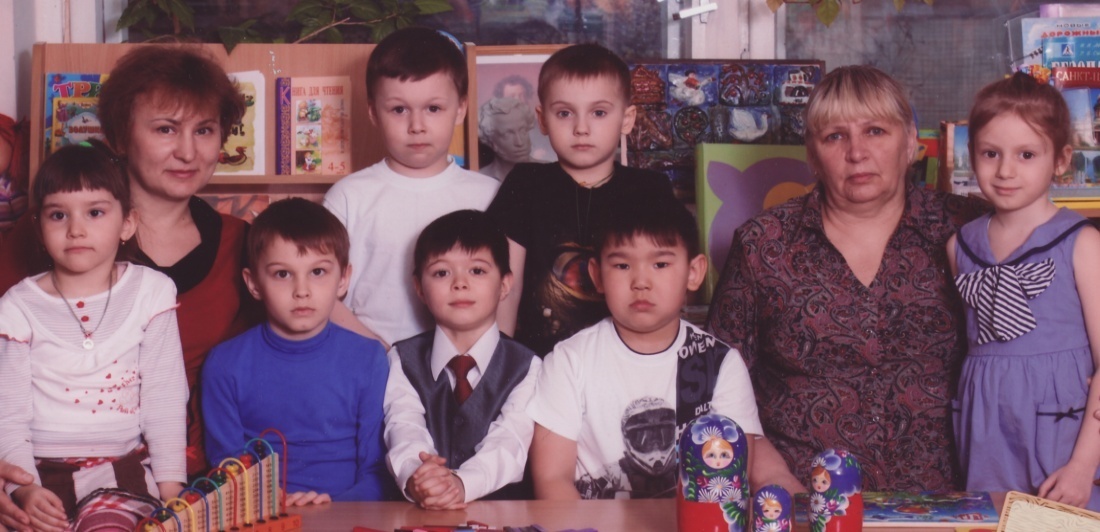 Группа  старше-подготовительная 
Воспитатели: 
Кривцова Наталья Александровна
Нестерова Тамара Демьяновна
Специалист: 
Пригожинкова Ольга Валерьевна
Помощник воспитателя:
Соседская Татьяна Борисовна
Краткая характеристикагруппы
Наполняемость группы 12 человек, в этом уч. году поступили 10 человек. 
В группе 2 девочки, остальные мальчики.
В этом году выпущено в школу 4 человека.
В логопедический класс 1,
в класс коррекции 1,
в массовый класс 2
Посещаемость – 85%
Заболеваемость: ЧБ – 3 чел., 1 – 2 раза в год – 1 чел., не болеющие – 2 чел.
Основные причины пропусков детей:
болезнь,
лечение в санатории,
отпуск родителей, 
семейные обстоятельства
Особенности детей группы
Дошкольники с задержкой психического развития (ЗПР) – это дети с нереализованными возможностями, так как основные психические новообразования возраста формируются у них с запаздыванием и имеют качественное своеобразие. Для детей данной категории характерна рассеянность внимания, они не способны удерживать внимание достаточно длительное время и переключать его при смене деятельности. Детям с ЗПР свойственна повышенная отвлекаемость, посторонние раздражители вызывают значительное замедление выполняемой ими деятельности и увеличивают число ошибок.  Затруднена ориентировочно-исследовательская деятельность, направленная на исследование свойств и качеств предметов (умение применять обследовательские действия). В структуре дефекта познавательной деятельности детей с ЗПР особое место занимают нарушения памяти – ограниченный объём памяти и снижение её прочности. Своеобразие отмечается и в развитии мыслительной деятельности, которое проявляется:
в крайне низкой познавательной активности, во избежании интеллектуального напряжения вплоть от отказа от задания; 
в отсутствии потребности ставить перед собой цель, планировать свои действия;
в несформированности умственных операций анализа, синтеза, абстрагирования, общения, сравнения.
Результаты мониторинга
Наш педагогический коллектив
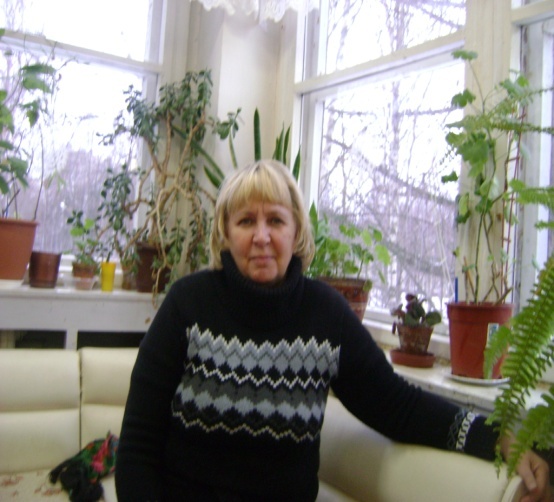 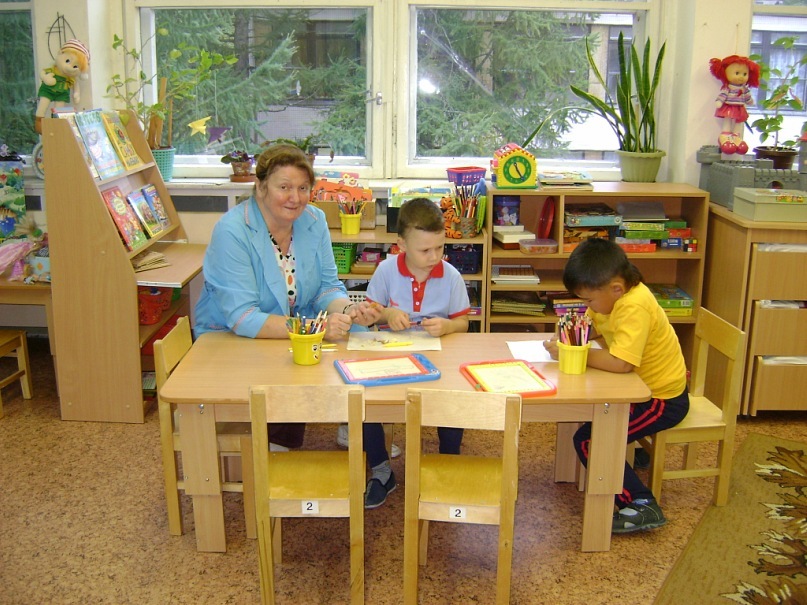 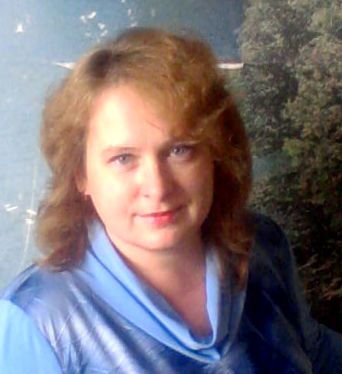 Взаимодействие с родителями
Проведено 2 родительских собрания :
«Организация учебно-воспитательного процесса»
«Гиперактивный ребёнок»
Взаимодействие с родителямина субботнике
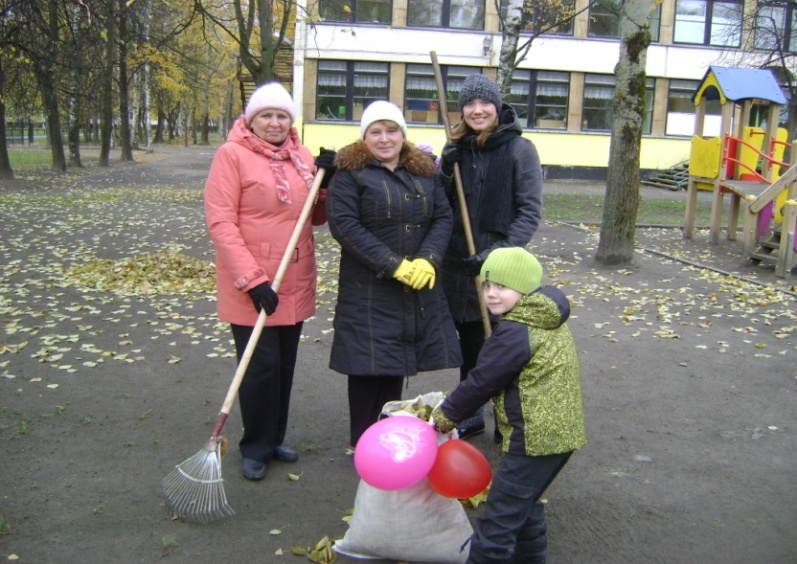 Интересные событияЭкскурсия во дворец « Марли»
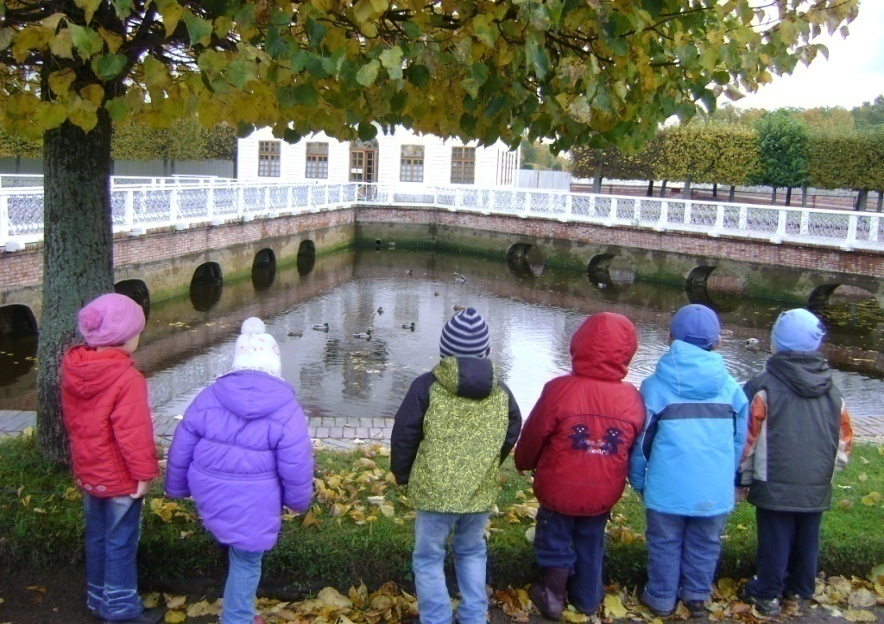 Интересная экскурсия по Петербургу на воде .
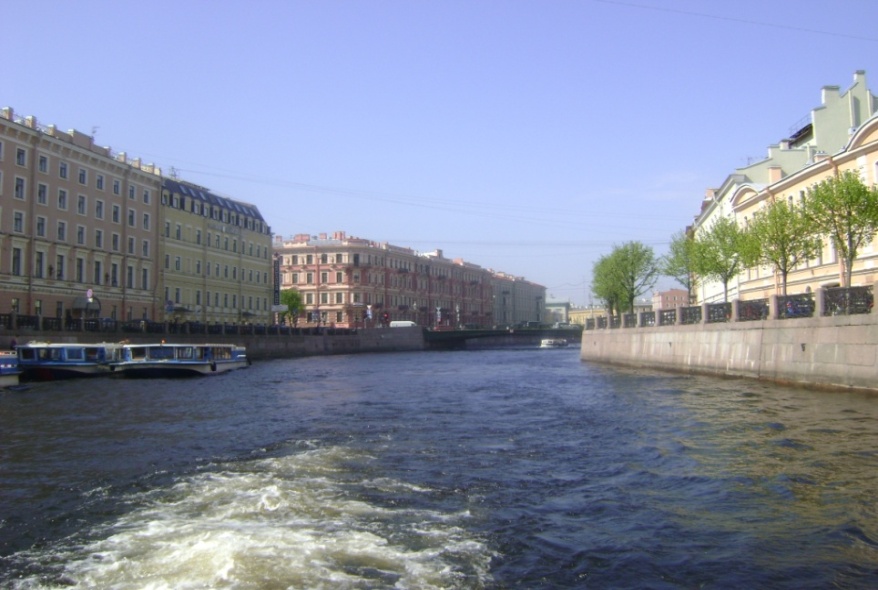 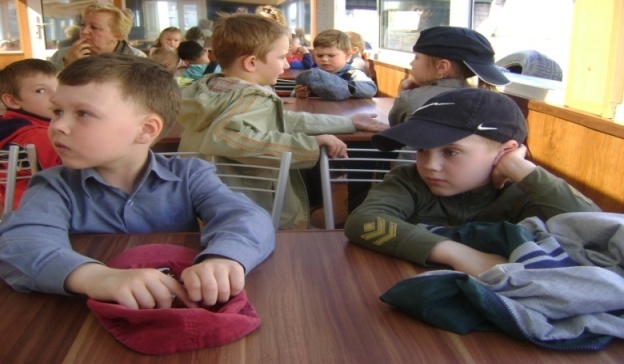 Экскурсия в Ботанический сад !
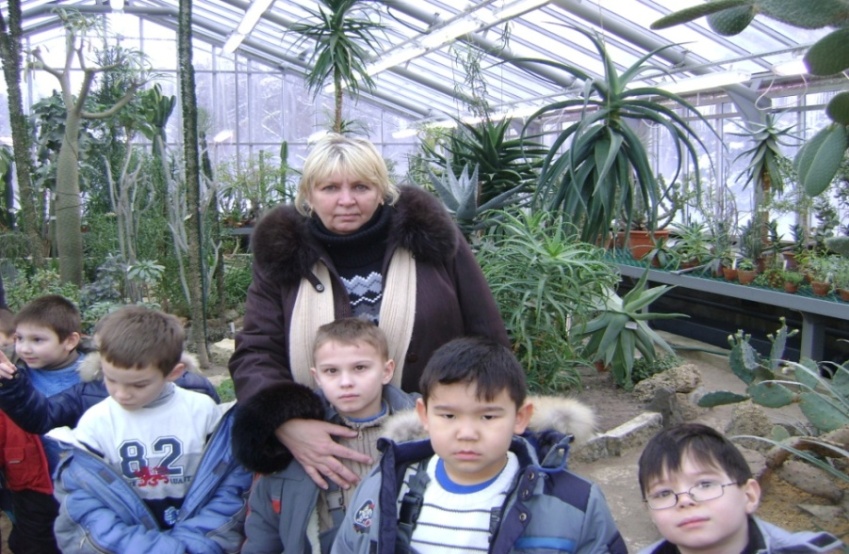 Экскурсия в Екатерининский дворец .
ИНТЕРЕСНЫЕ СОБЫТИЯ В ЖИЗНИ ДЕТЕЙ
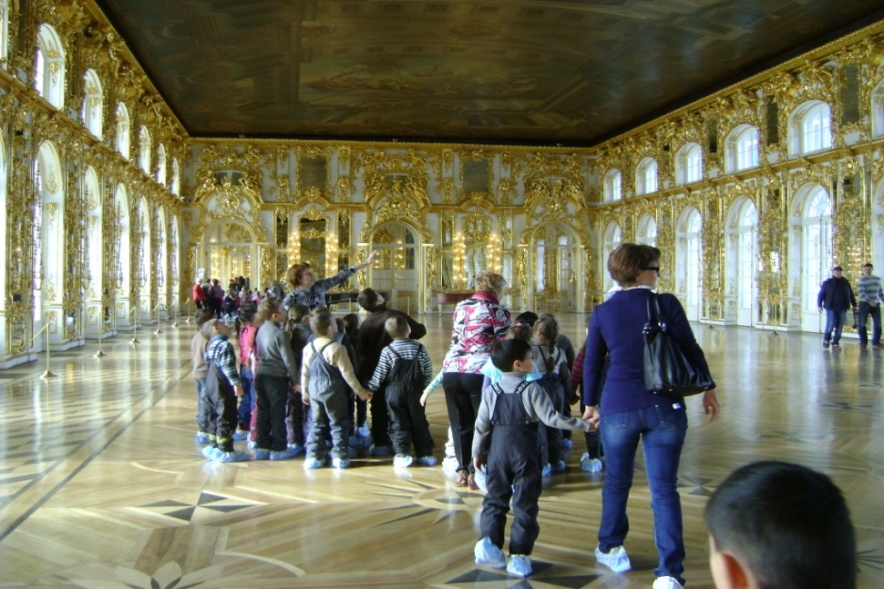 Приоритетное направление в работе
Художественно-эстетическое воспитание.
Задачи: 
1.Формировать яркие положительные эмоции .
2.Развивать детское творчество в изобразительной деятельности.
3.Воспитывать эстетическое восприятие детей.
Виды отчетности – уголки:
изодеятельности,                                           музыкальной деятельности,
театрализованной деятельности,              Уголок «Русская изба»
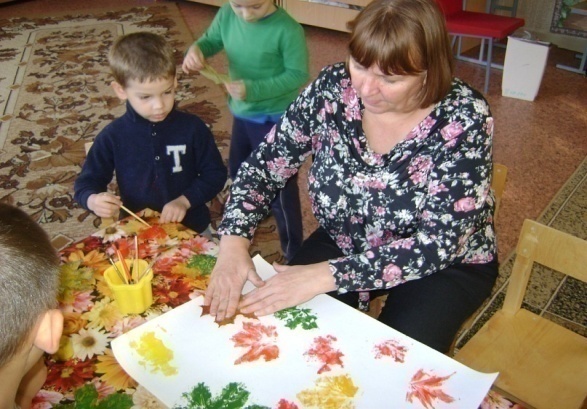 УГОЛОК «РУССКАЯ ИЗБА»
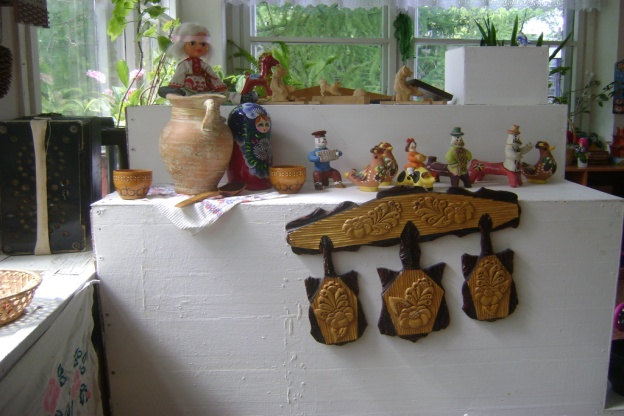 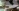 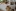 НИТКОГРАФИЯ
Ниткография - выкладывание с помощью               
шнурка или толстой нити контурных изображений 
различных предметов, т.е. «рисование» с помощью 
нитей. 
	«Рисунки», выполненные с помощью мягкого 
шнурка отличаются мягкостью получаемых форм, 
кажутся объёмными и живыми по сравнению 
с обычным контурным изображением. 
	Кроме того, занятие с податливой нитью 
успокаивает детей и развивает 
у них интерес к декоративно-
прикладному творчеству
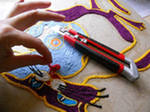 Благодарю за внимание!